The Structure of Haemoglobin Question
The diagram below shows the structure of Haemoglobin





Describe the structure of haemoglobin and explain how it is related to its function.
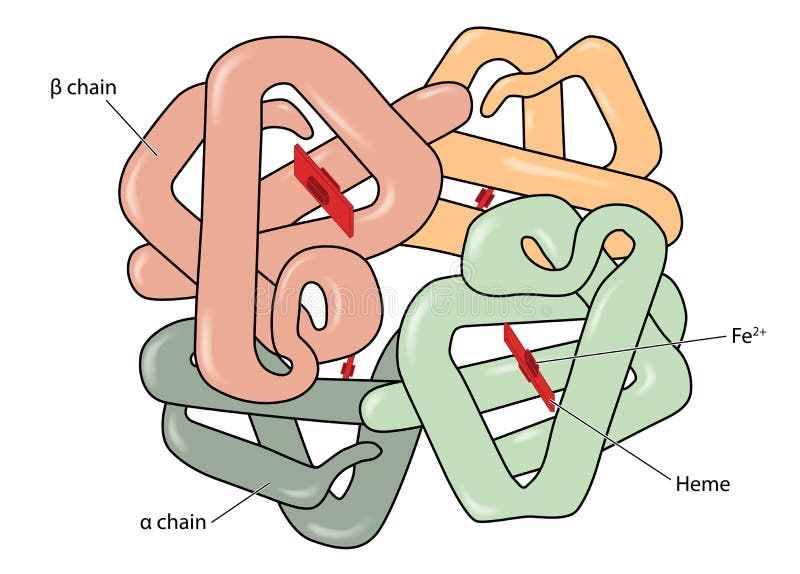 ________________________________________________________________________________________________________________________________________________________________________________________________________________________________________________________________________________________________________________________________________________________________________________________________________________________________________________________________________________________________________________________________________________________________________________________________________________________________________________________________________________________________________________________________________________________________________________
Answer
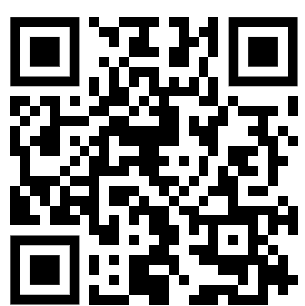 Link to video